Arvind Gavali College of Engineering, Satara Department of Electronics & Telecommunication EngineeringSecond Year Feedback
Month :December 2021-January 2022
Total   Responses : 25
Total  Class Strength : 
Feedback   Percentage :
FACULTY – SUBJECT DISTRIBUTION
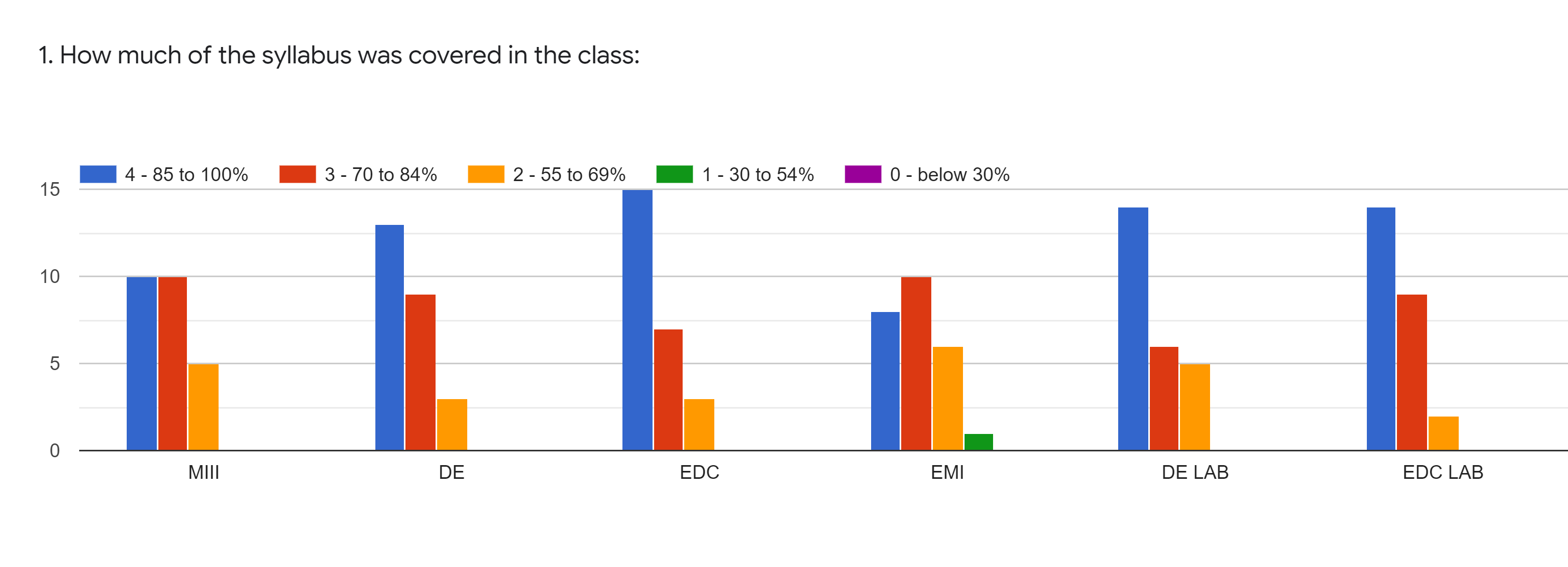 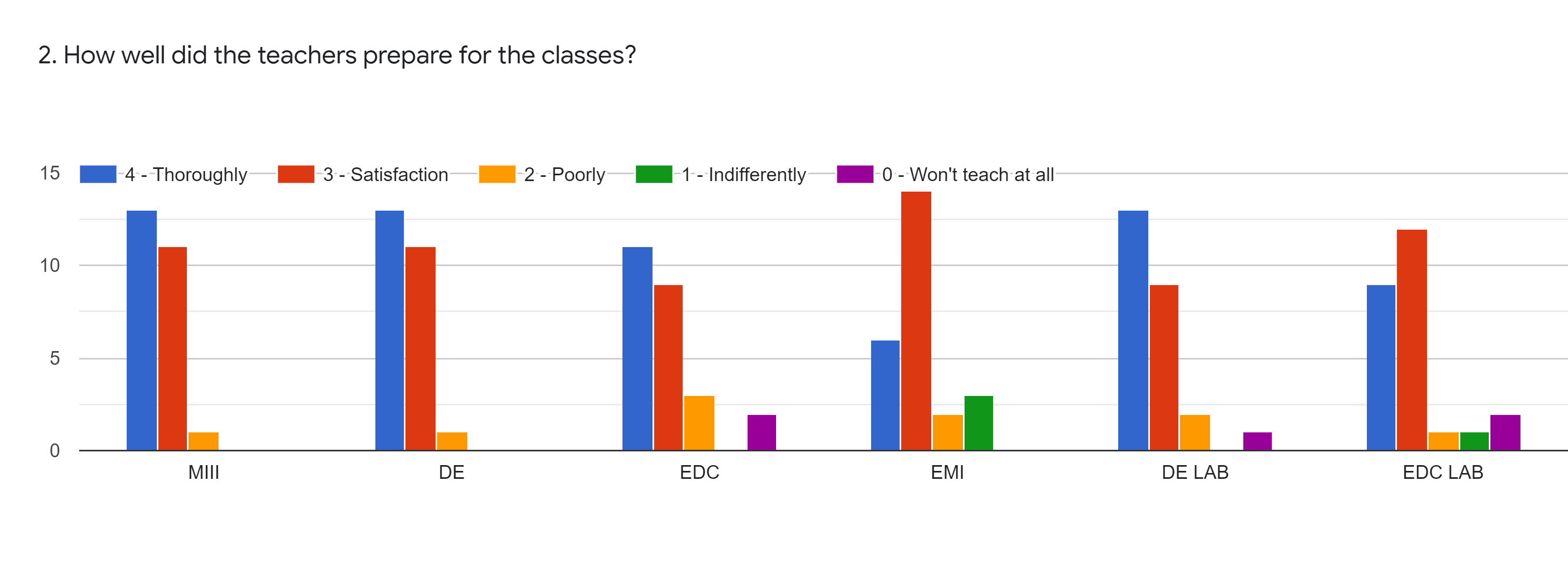 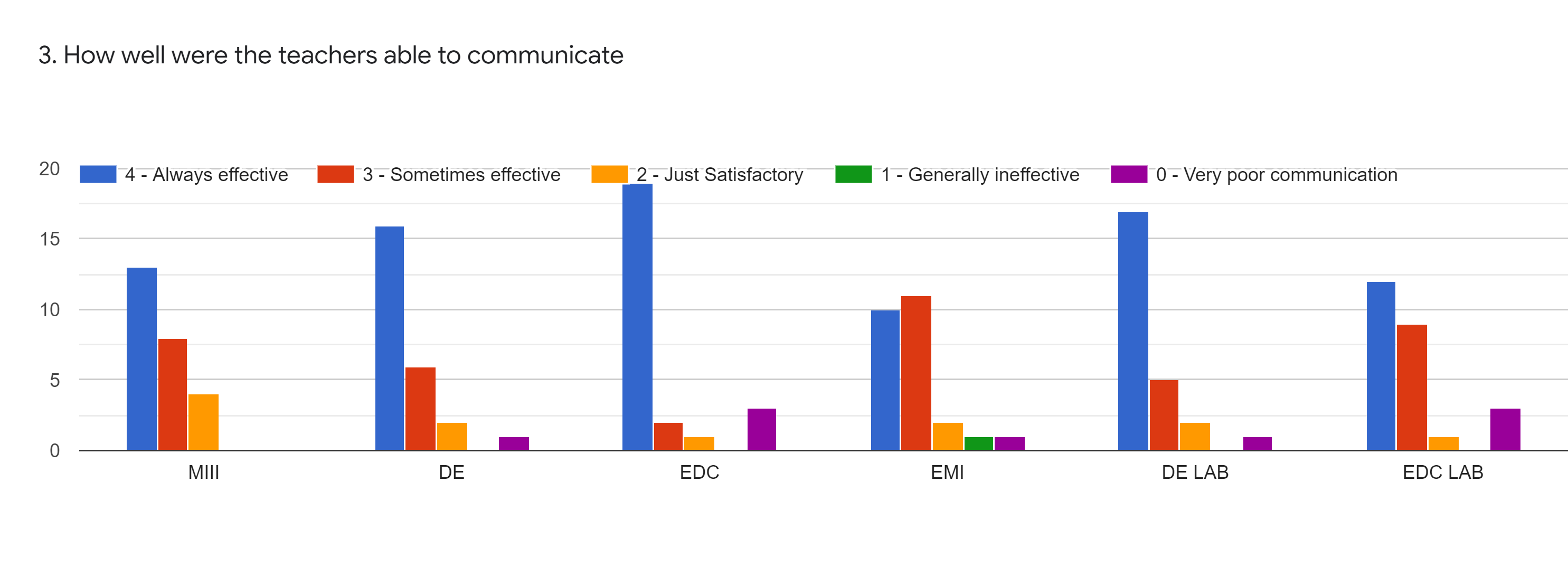 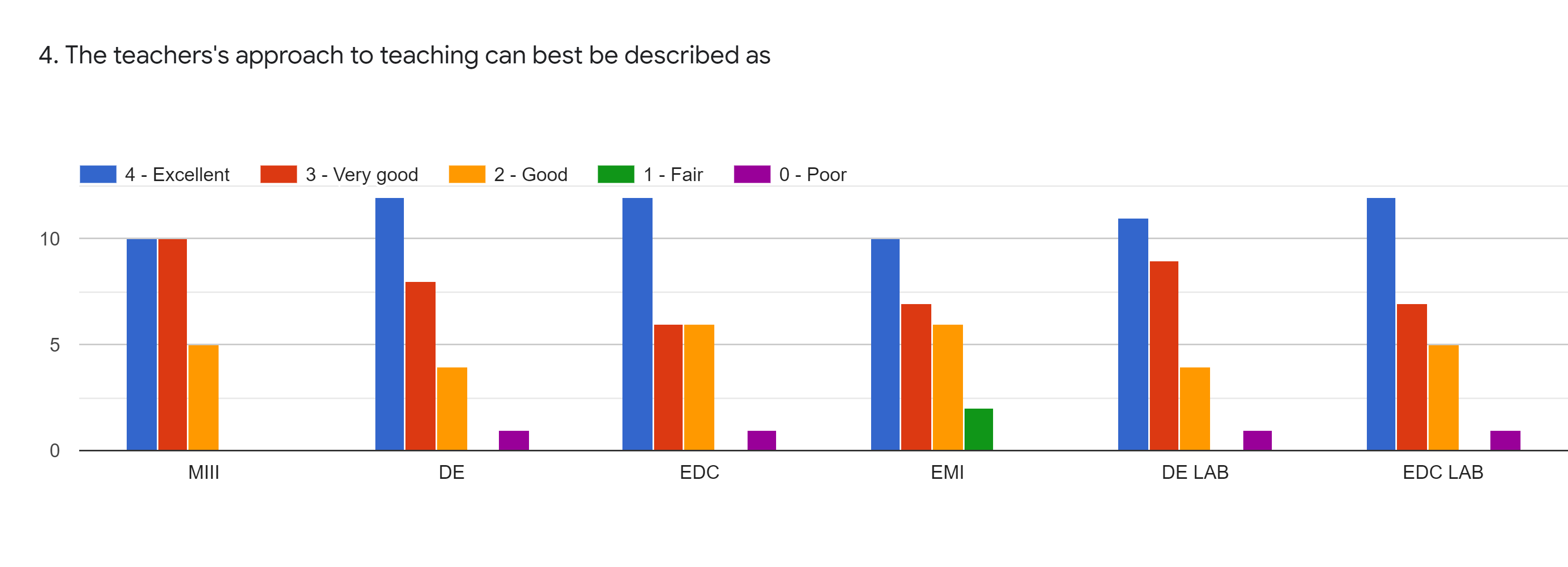 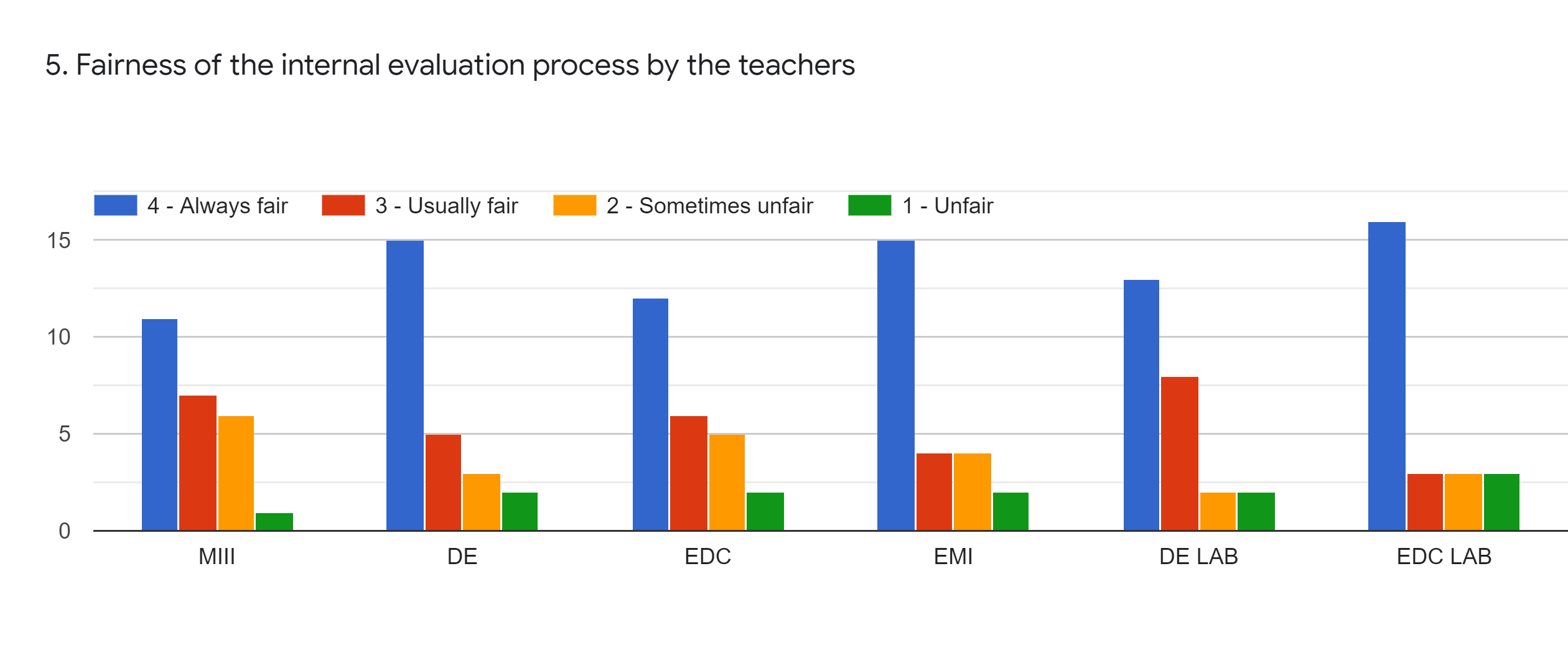 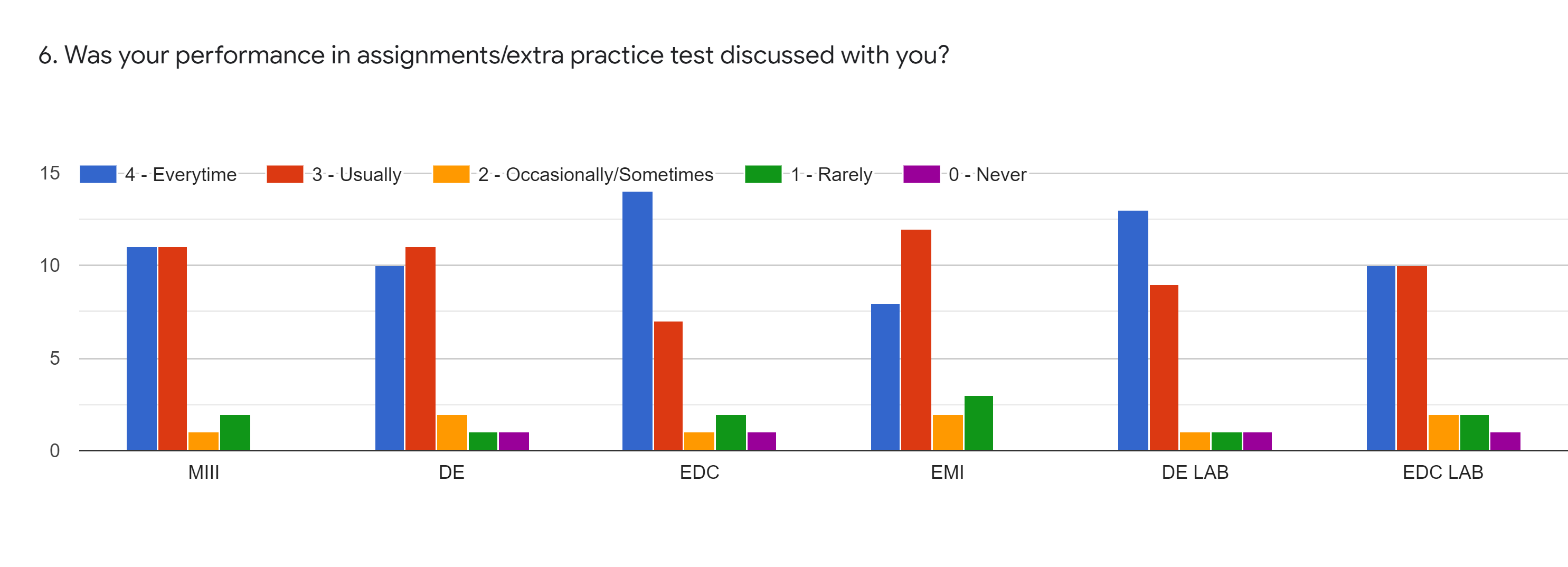 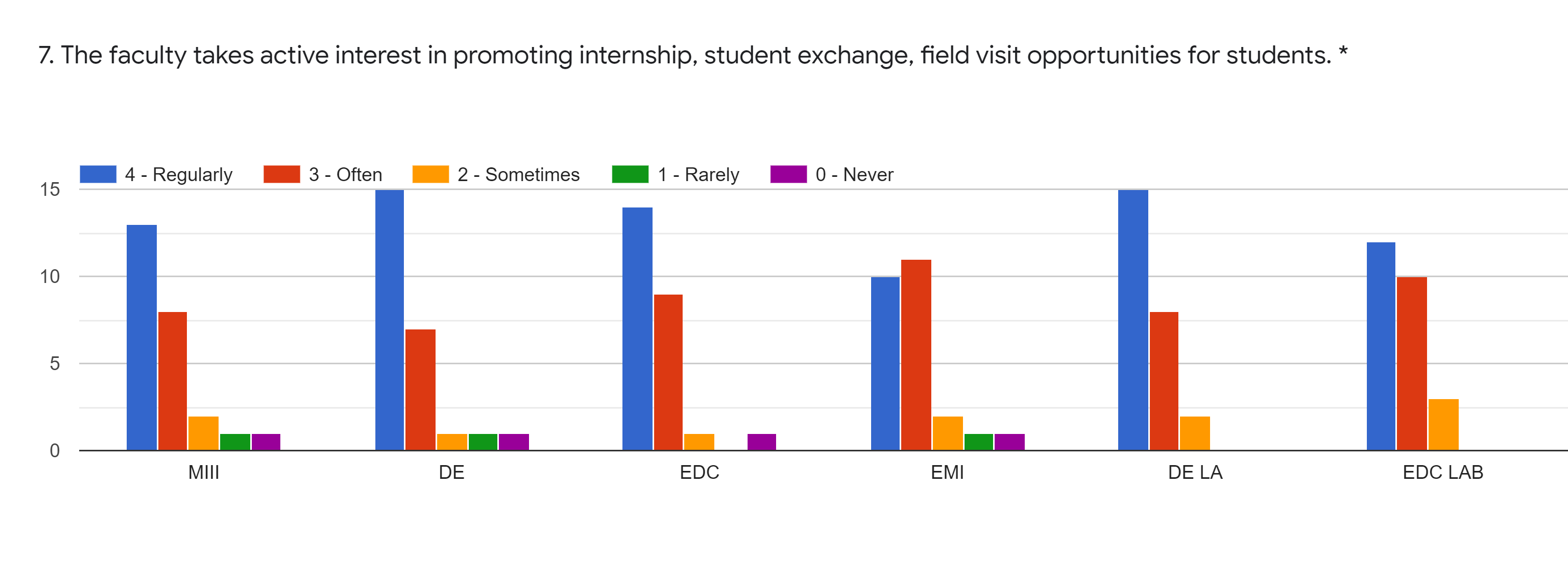 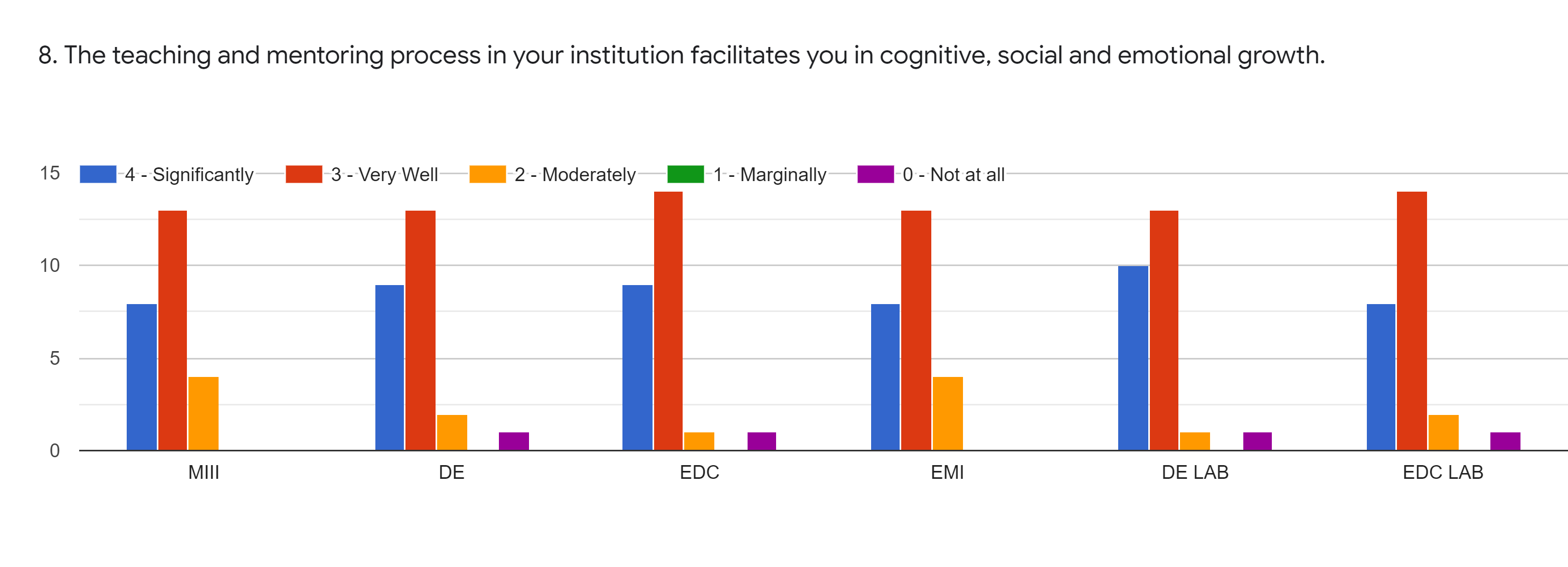 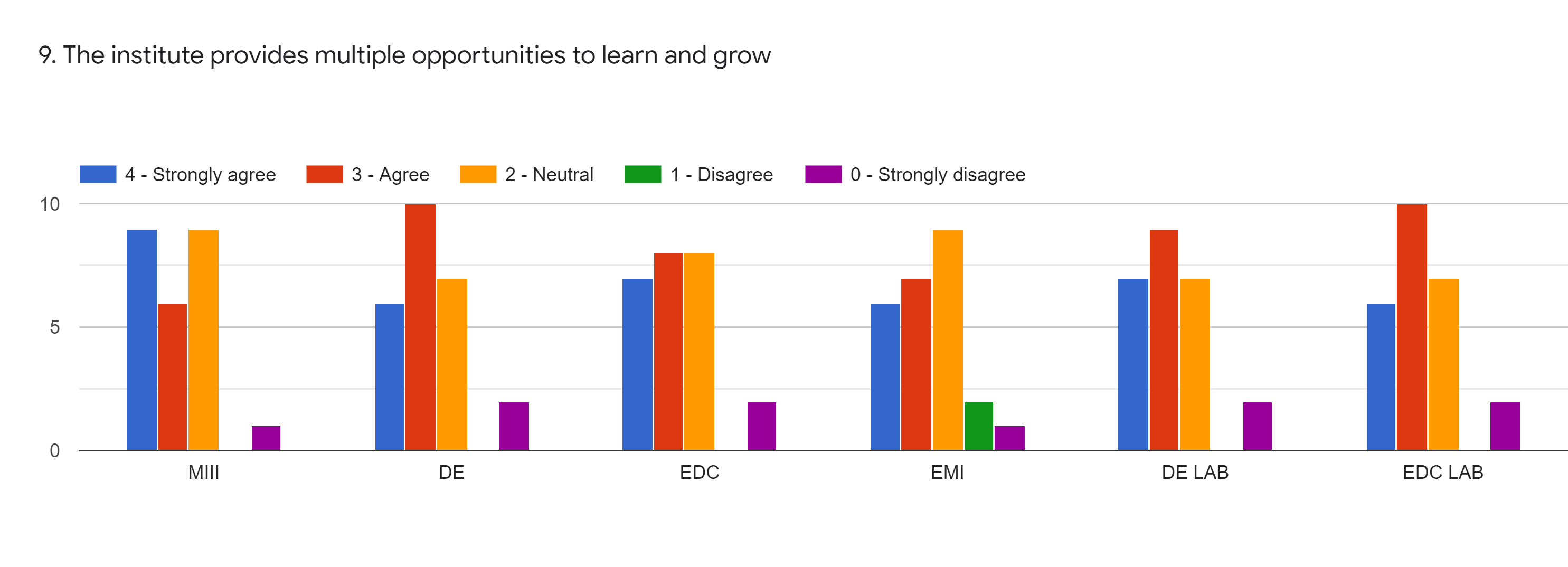 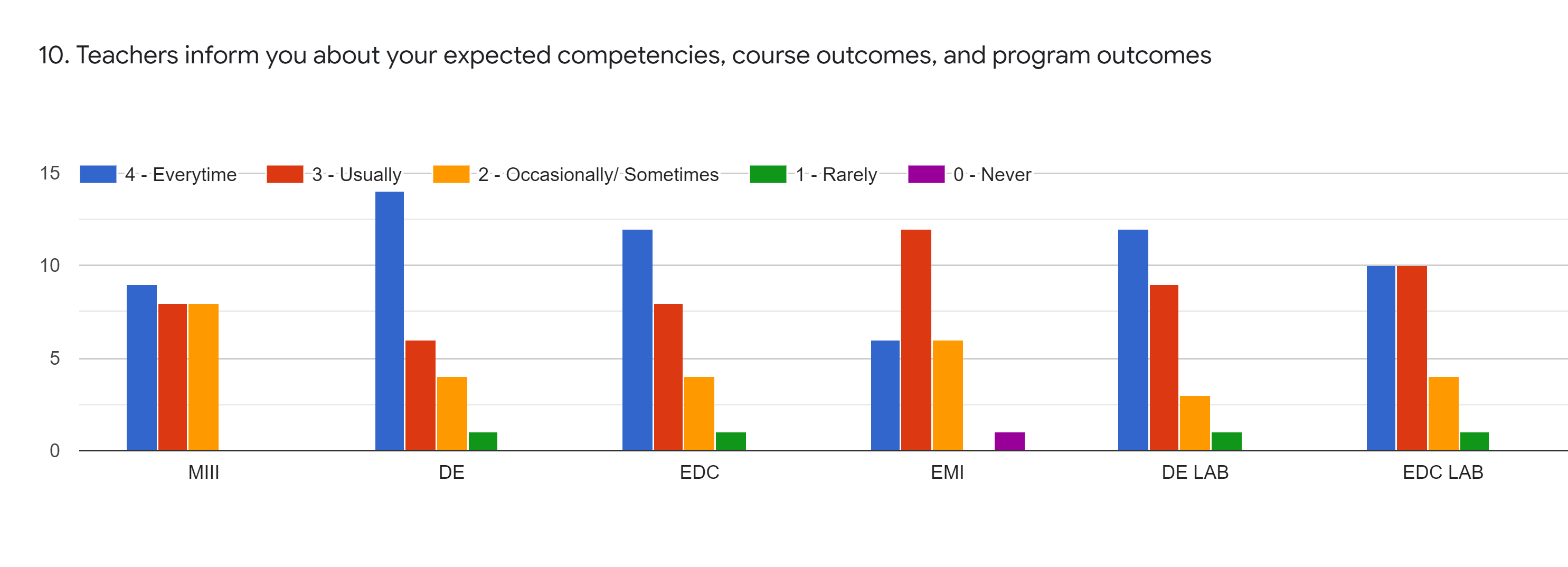 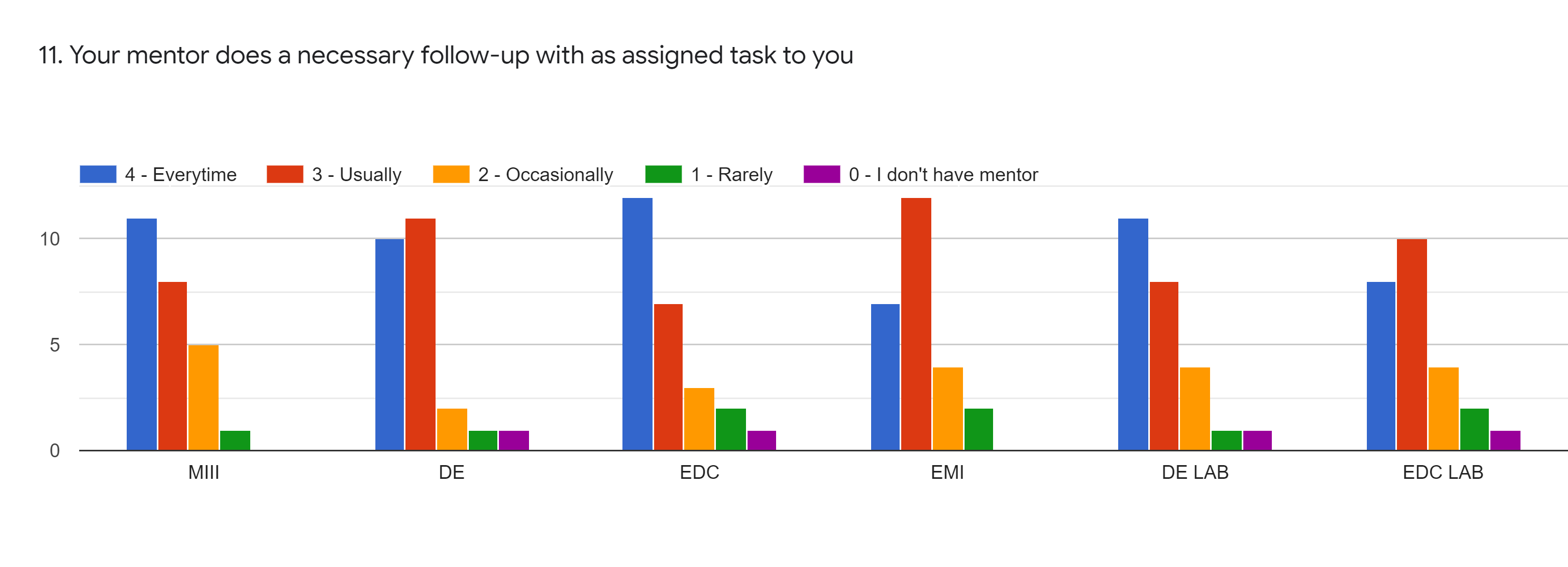 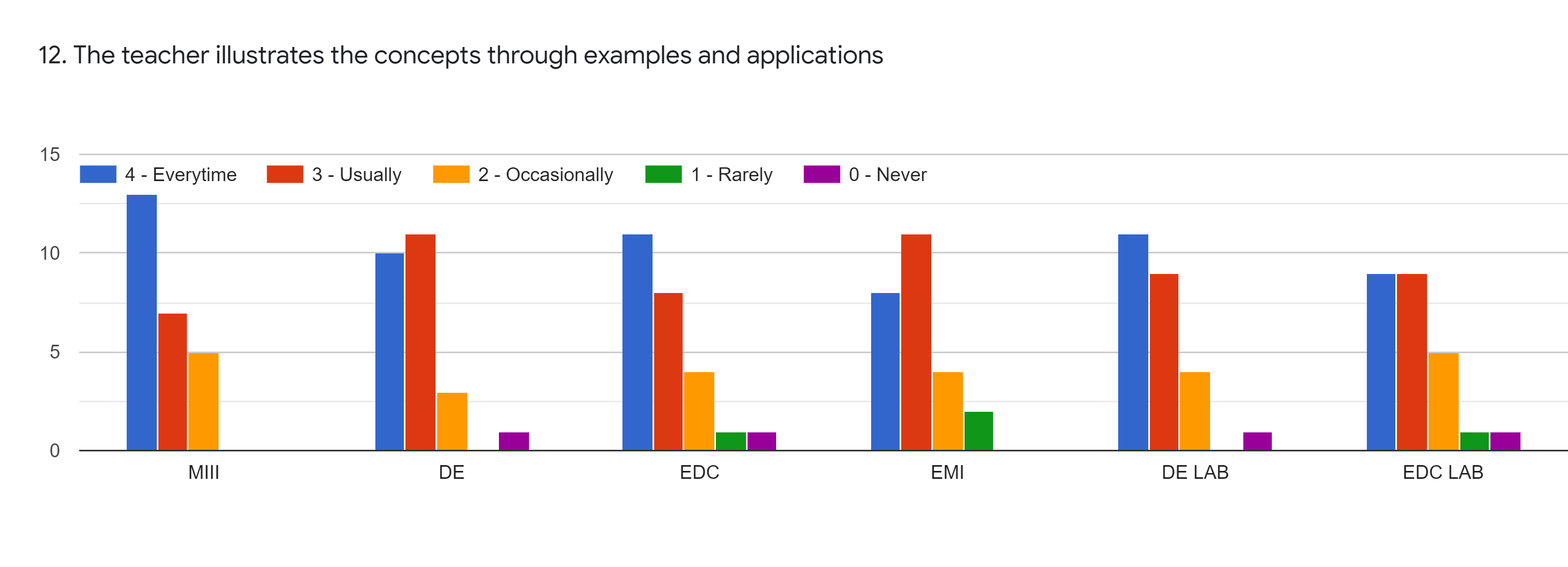 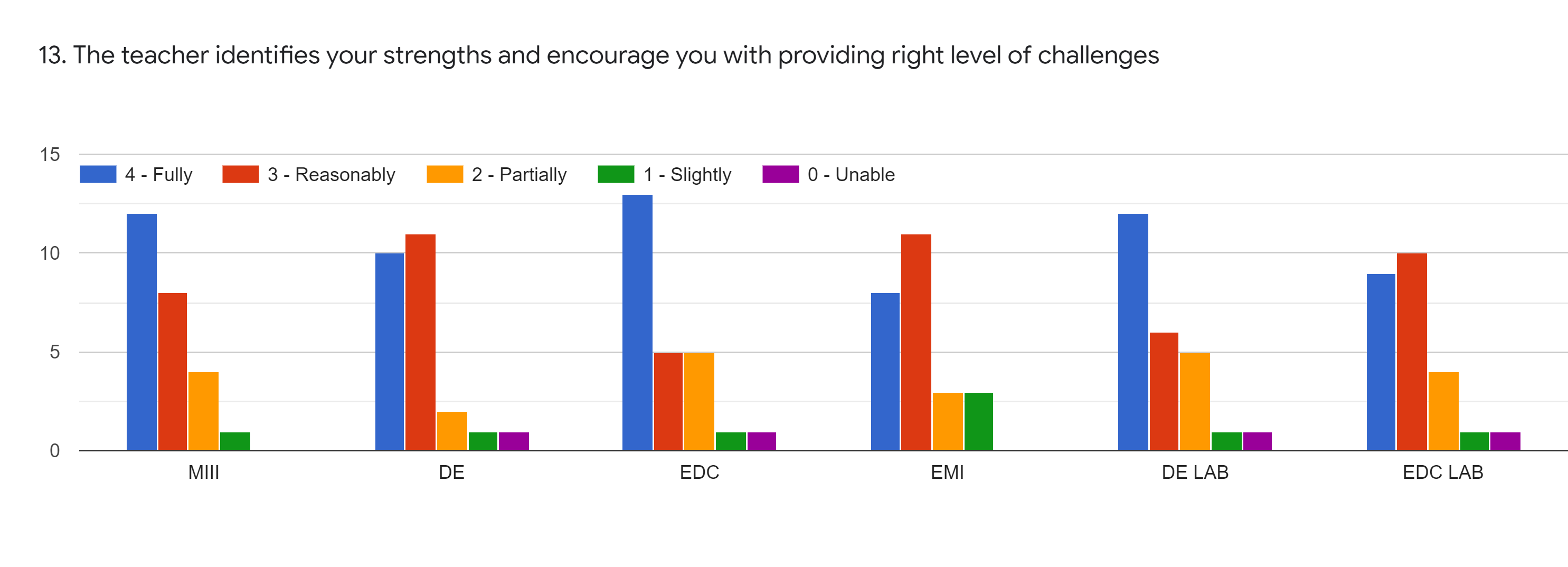 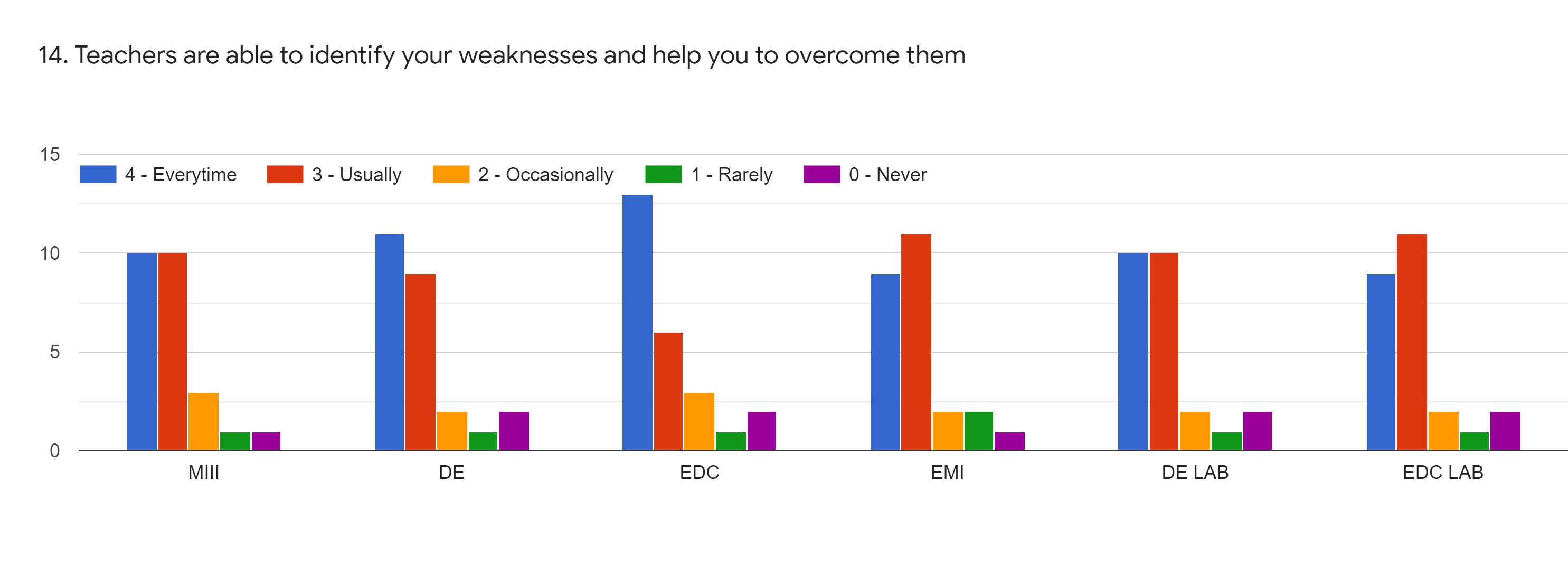 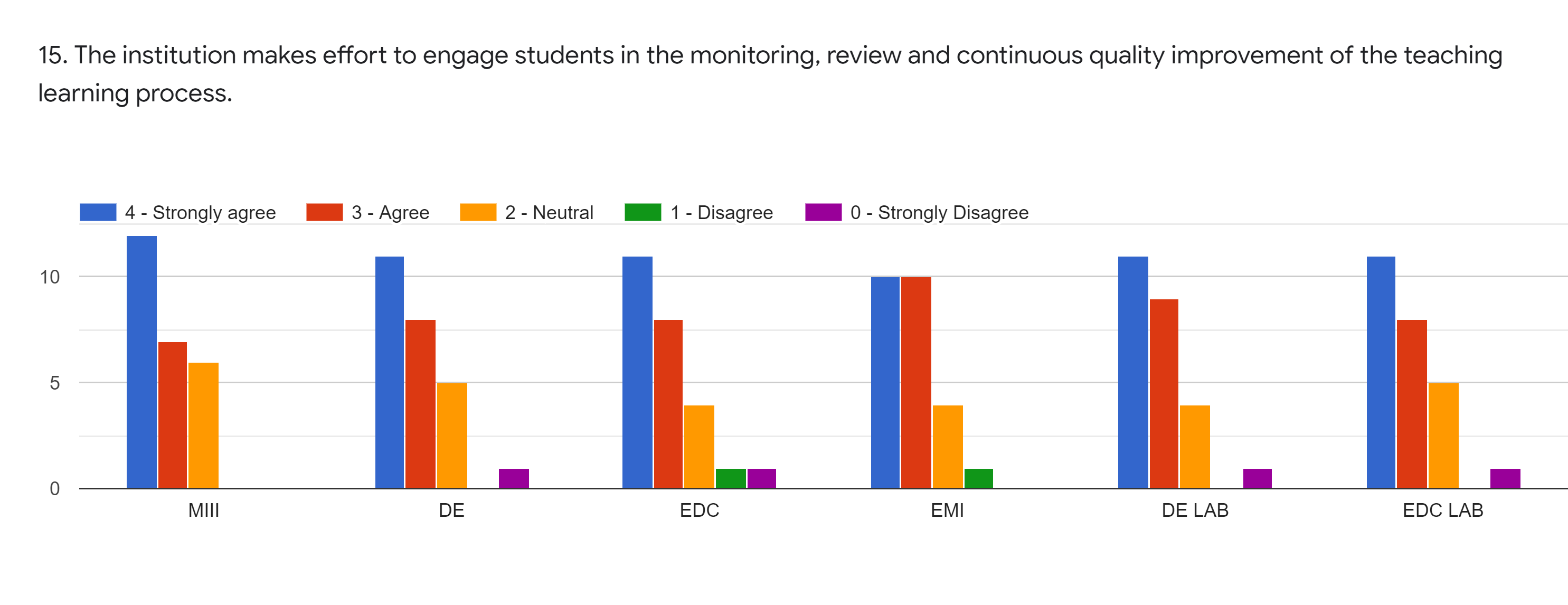 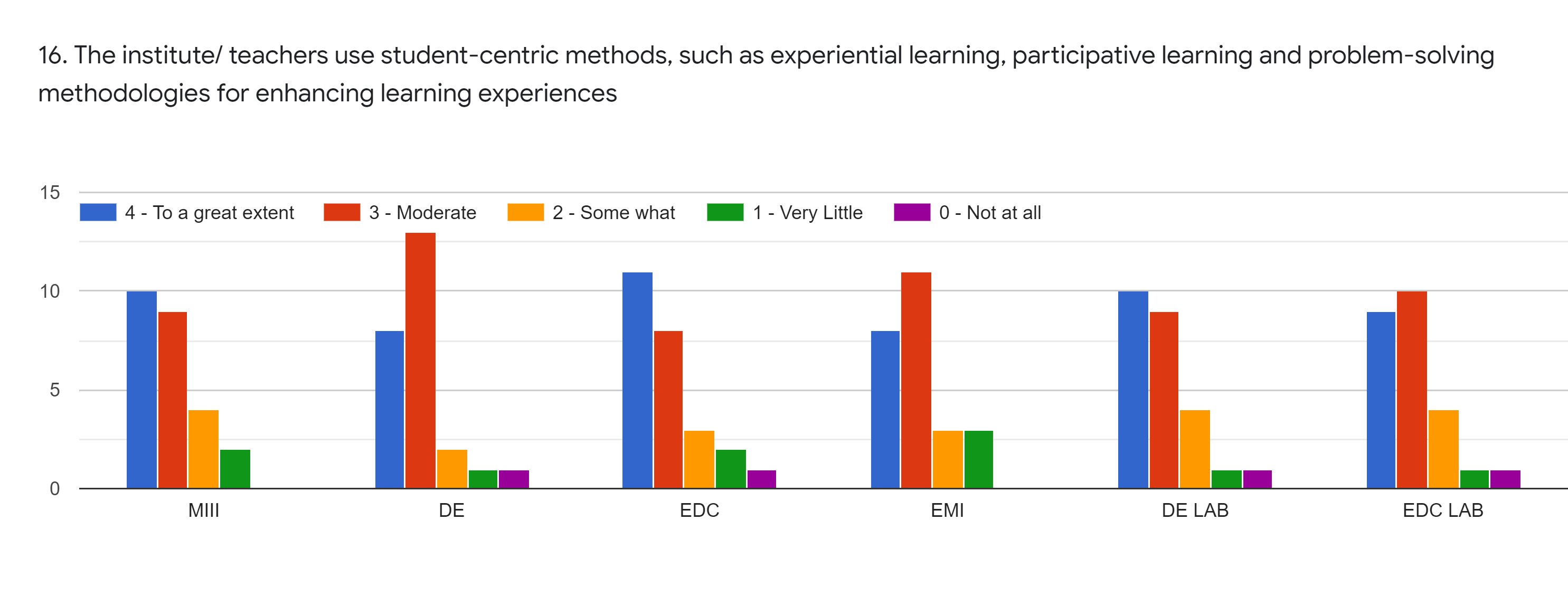 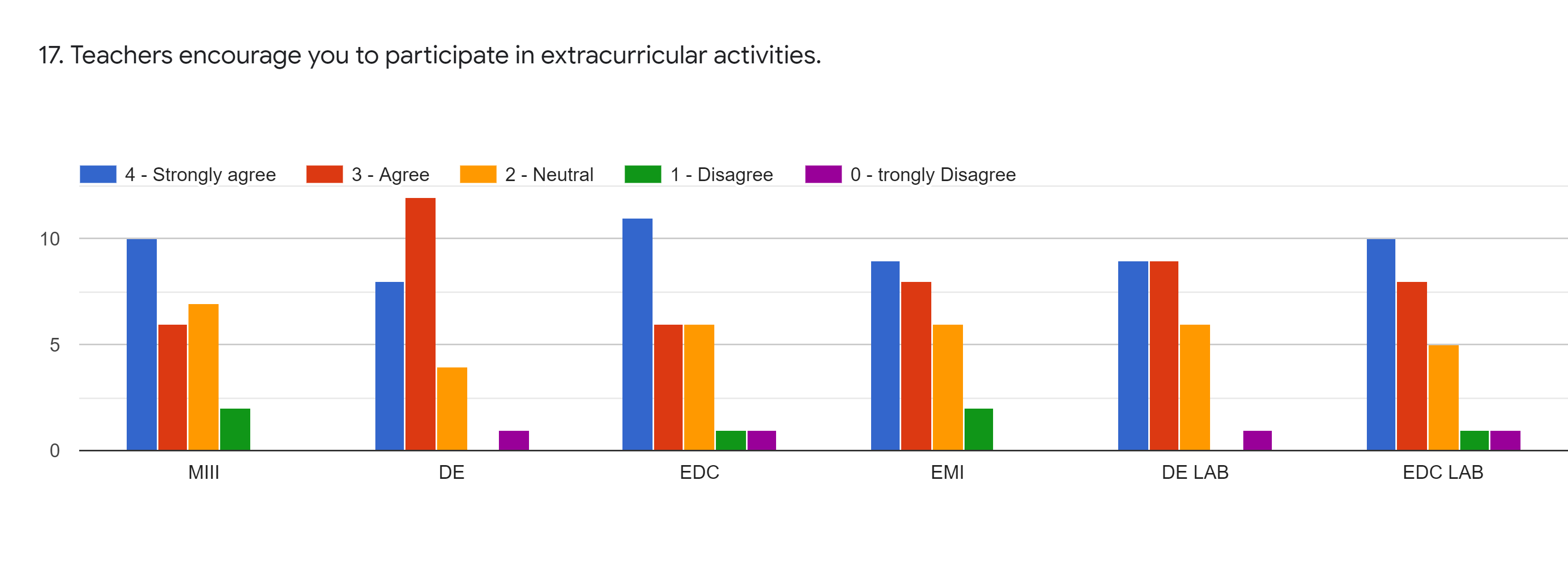 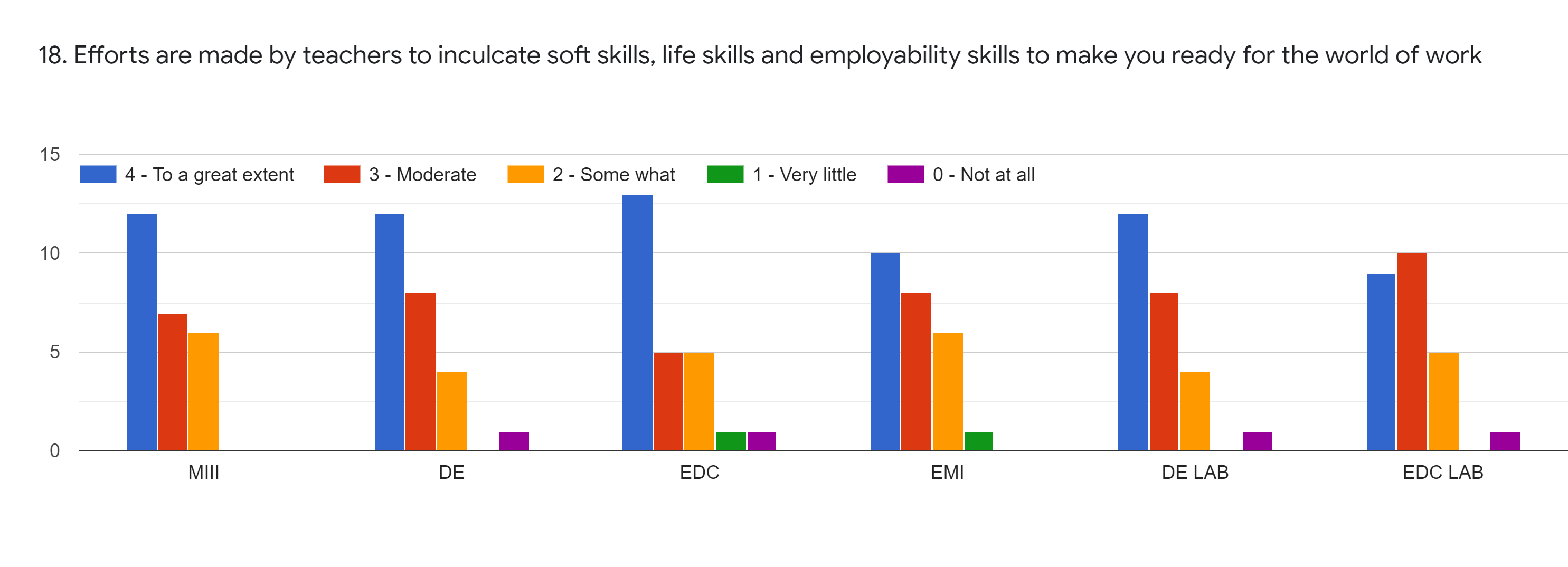 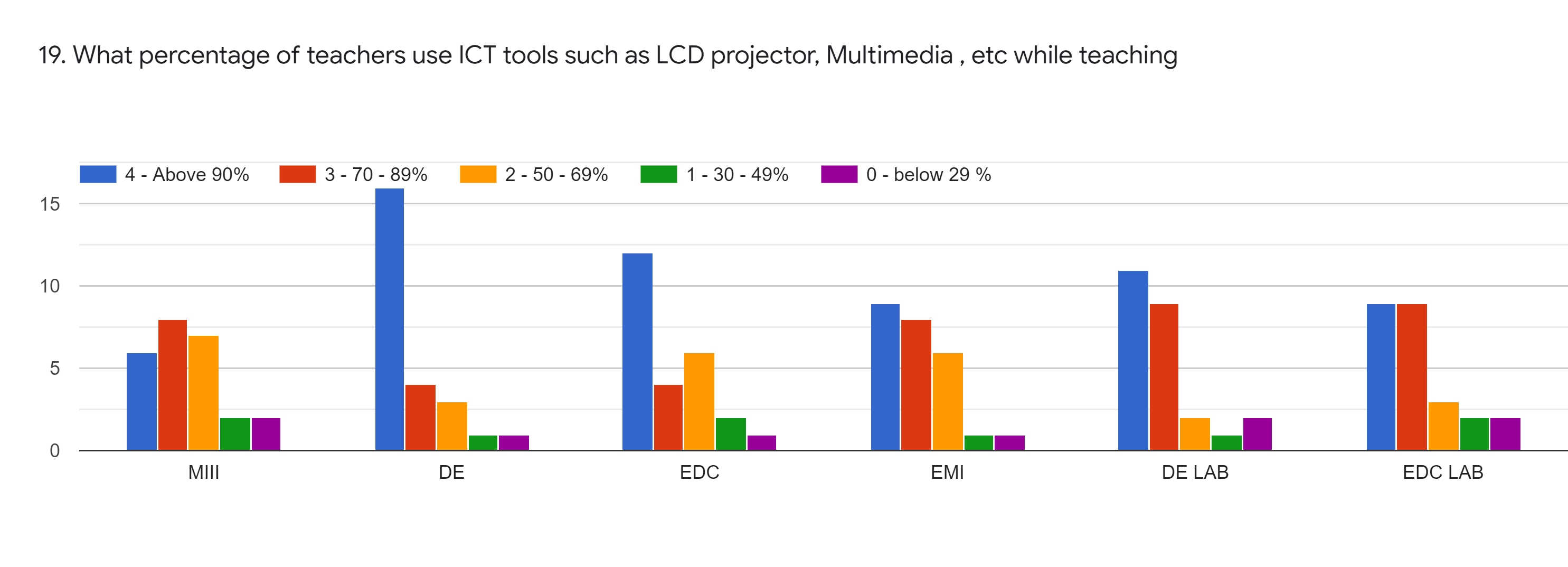 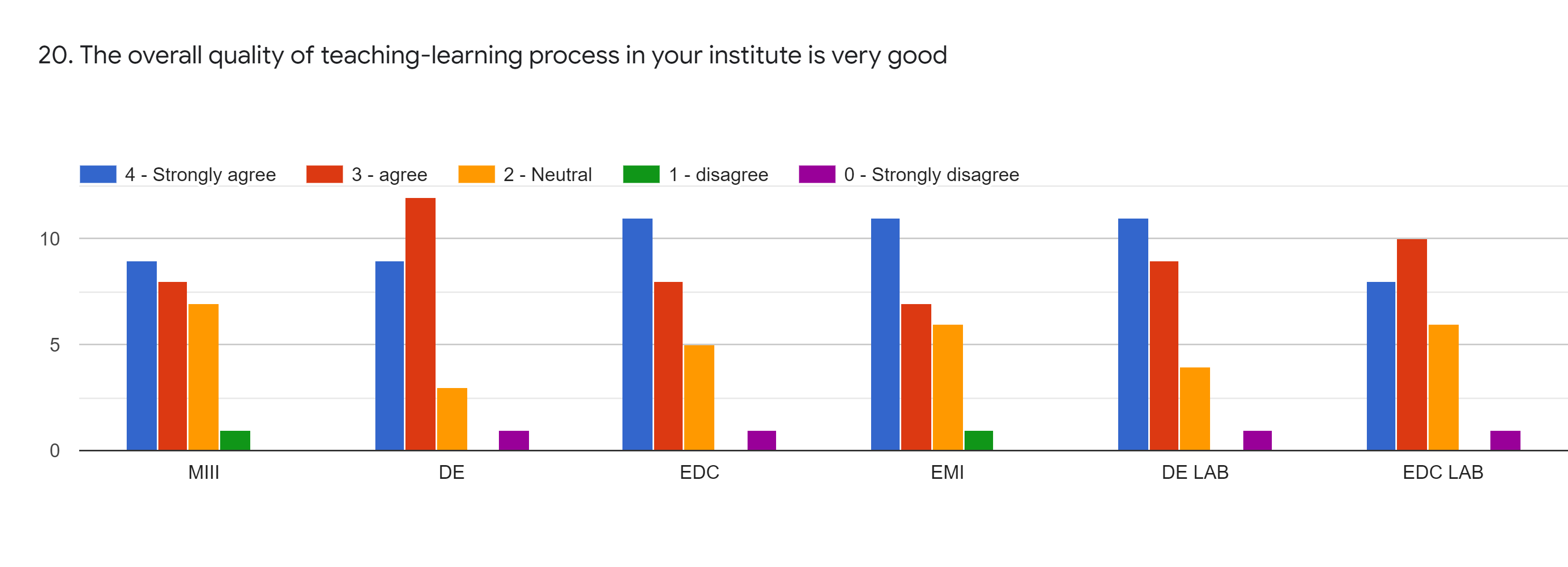 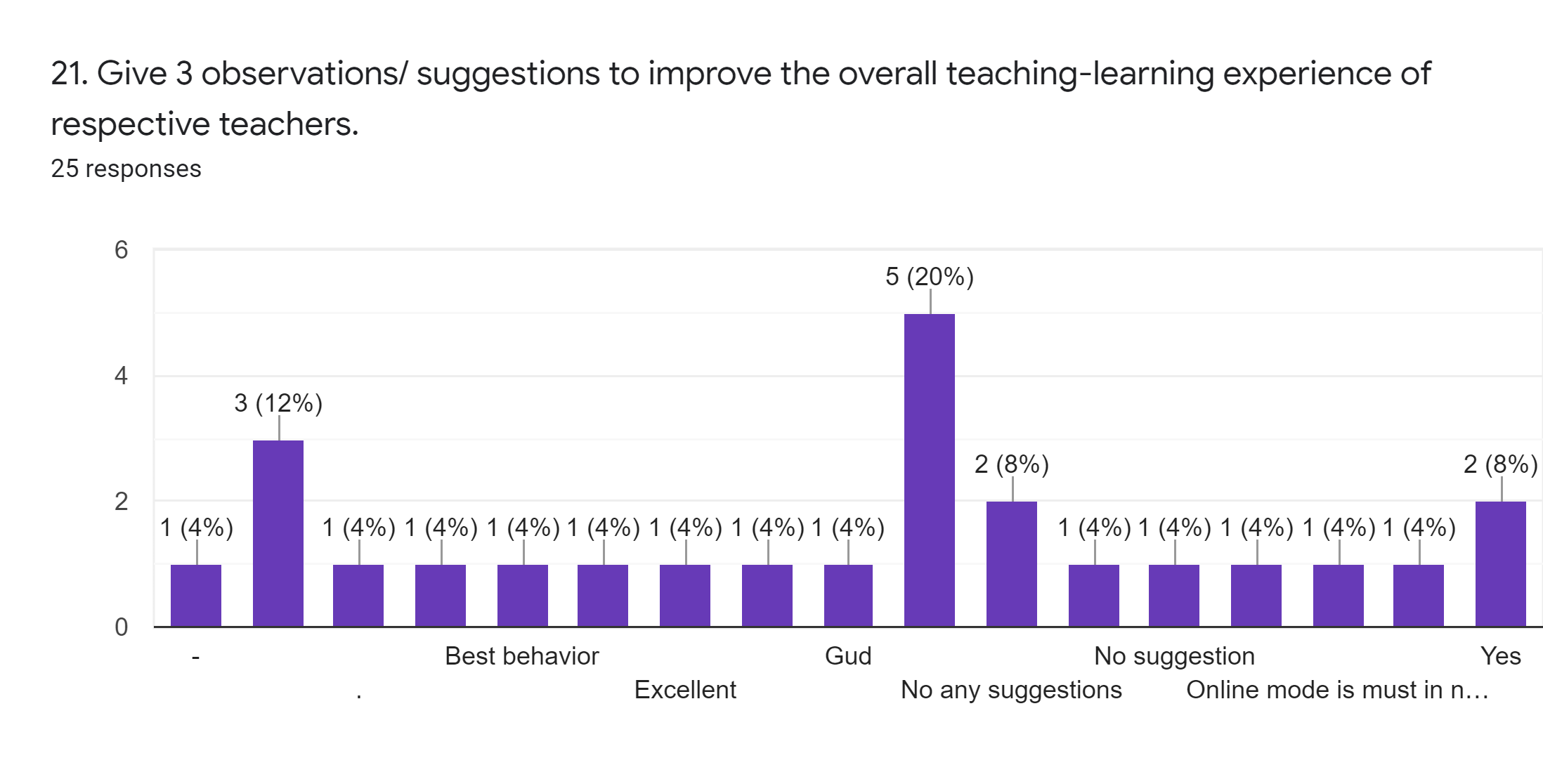 21. Give 3 observations/ suggestions to improve the overall teaching-learning experience of respective teachers
1. Provide study material i.e. ppt, videos, notes etc. for better understanding.
2. All teachers should keep good communication & interaction with students to understand their problems and weakness.
3.Most of teachers have made use of ICT, presentations and videos in teaching.
OVERALL ANALYSIS
HOD
Principal
AMC Coordinator